Администрация Туриловского сельского поселения
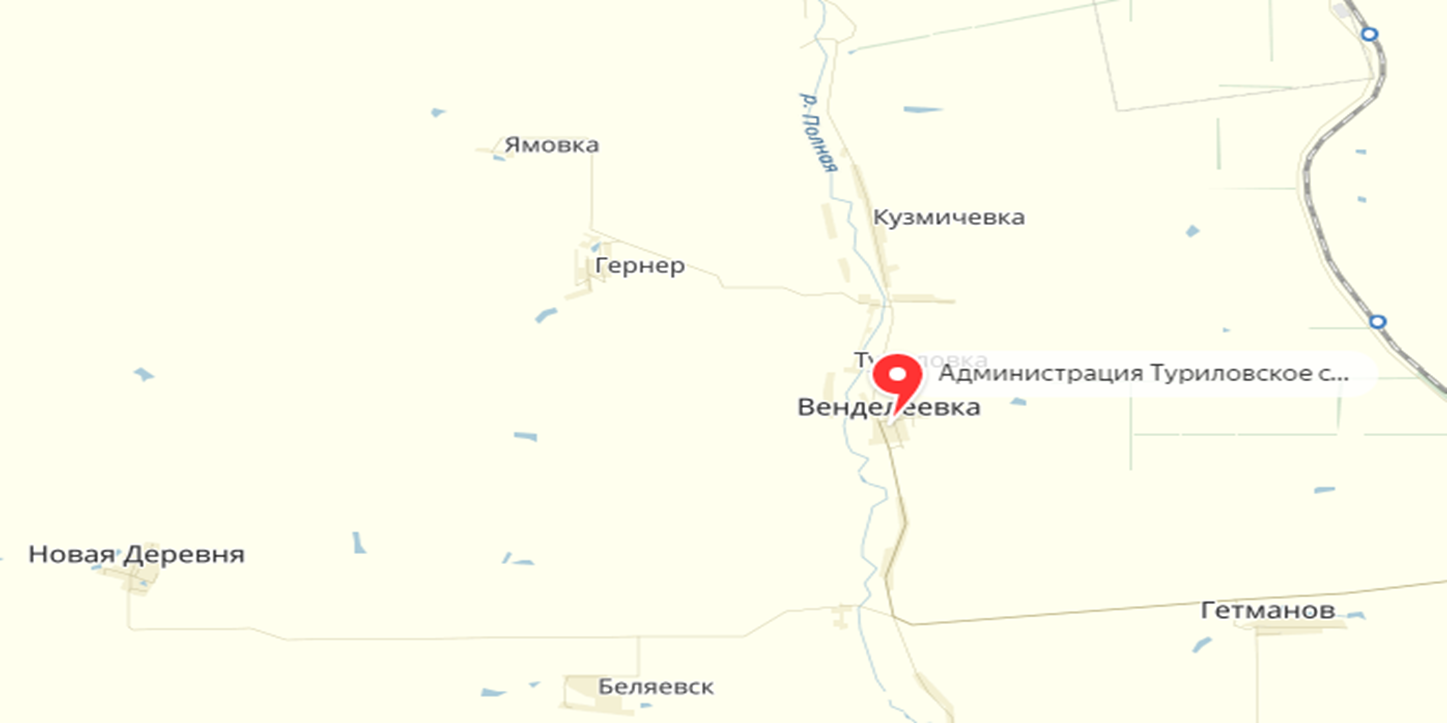 Исполнение бюджета
Туриловского сельского поселения 
Миллеровского района за 2022 год
2
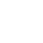 Администрация Туриловского сельского поселения
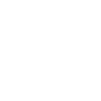 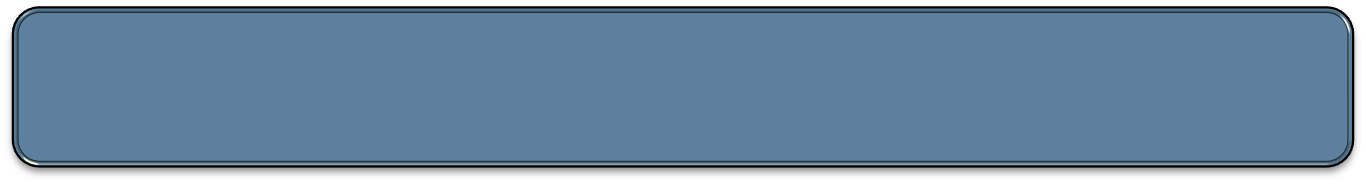 Исполнение бюджета Туриловского сельского поселения Миллеровского района в 2022 году осуществлялось на основе
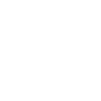 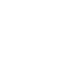 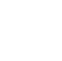 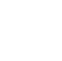 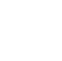 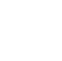 3
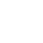 Администрация Туриловского сельского поселения
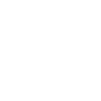 Основные направления бюджетной и налоговой политики Туриловского сельского поселения в 2022 году
4
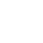 Администрация Туриловского сельского поселения
Основные характеристики бюджета Туриловского сельского поселения Миллеровского района за 2022 год
тыс. рублей
Плановые бюджетные назначения
Динамика к 2021 году, %
Показатель
Исполнено
% исполнения
I. Доходы, всего                 10 570,0                   10 596,6               100,3                   103,9
Безвозмездные поступления, всего
4 546,3	    4 546,3	    100,0	      112,6
II. Расходы, всего              10 621,8                  10 545,2                  99,3                 103,1
III. Профицит (дефицит)
-51,8                   51,4                   -                         -
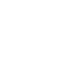 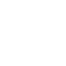 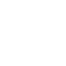 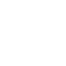 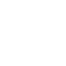 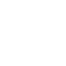 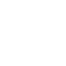 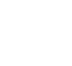 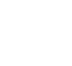 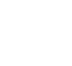 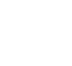 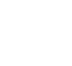 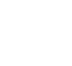 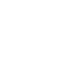 5
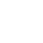 Администрация Туриловского сельского поселения
Исполнение доходов бюджета Туриловского сельского поселения Миллеровского района за 2022 год тыс.руб.
Прочие неналоговые доходы
125,0
Иные межбюджетные трансферты
132,3
6
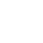 Администрация Туриловского сельского поселения
СТРУКТУРА НАЛОГОВЫХ И НЕНАЛОГОВЫХ ДОХОДОВ БЮДЖЕТА ТУРИЛОВСКОГО СЕЛЬСКОГО ПОСЕЛЕНИЯ МИЛЛЕРОВСКОГО РАЙОНА  ЗА 2022 ГОД
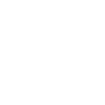 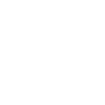 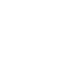 ВСЕГО – 6 050,3 тыс. рублей
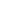 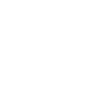 7
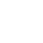 Администрация Туриловского сельского поселения
ДИНАМИКА ПОСТУПЛЕНИЙ ЕДИНОГО СЕЛЬСКОХОЗЯЙСТВЕННОГО НАЛОГА В БЮДЖЕТ ТУРИЛОВСКОГО СЕЛЬСКОГО ПОСЕЛЕНИЯ МИЛЛЕРОВСКОГО РАЙОНА
ДИНАМИКА ПОСТУПЛЕНИЙ НАЛОГА НА ДОХОДЫ ФИЗИЧЕСКИХ ЛИЦ В БЮДЖЕТ ТУРИЛОВСКОГО СЕЛЬСКОГО ПОСЕЛЕНИЯ МИЛЛЕРОВСКОГО РАЙОНА
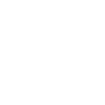 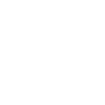 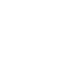 тыс. рублей
тыс. рублей
113,3%
129,2%
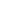 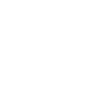 8
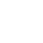 Администрация Туриловского сельского поселения
ДИНАМИКА ПОСТУПЛЕНИЙ НЕНАЛОГОВЫХ ДОХОДОВ В БЮДЖЕТ ТУРИЛОВСКОГО СЕЛЬСКОГО ПОСЕЛЕНИЯ МИЛЛЕРОВСКОГО РАЙОНА
ДИНАМИКА ПОСТУПЛЕНИЙ НАЛОГОВ НА ИМУЩЕСТВО В БЮДЖЕТ ТУРИЛОВСКОГО СЕЛЬСКОГО ПОСЕЛЕНИЯ МИЛЛЕРОВСКОГО РАЙОНА
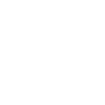 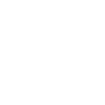 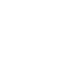 тыс. рублей
тыс. рублей
128,3%
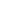 -12,7%
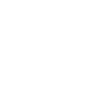 9
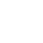 Администрация Туриловского сельского поселения
БЕЗВОЗМЕЗДНЫЕ ПОСТУПЛЕНИЯ ОТ ДРУГИХ БЮДЖЕТОВ БЮДЖЕТНОЙ СИСТЕМЫ  В 2022 ГОДУ
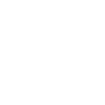 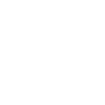 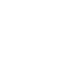 Исполнение бюджет Туриловского сельского поселения Миллеровского района
(4 546,3 тыс. рублей)
тыс. рублей
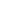 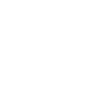 10
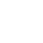 Администрация Туриловского сельского поселения
СТРУКТУРА РАСХОДОВ БЮДЖЕТА ТУРИЛОВСКОГО СЕЛЬСКОГО ПОСЕЛЕНИЯ МИЛЛЕРОВСКОГО РАЙОНА В 2022 ГОДУ
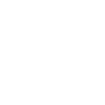 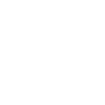 тыс. рублей
10 545,2 тыс. рублей
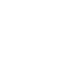 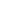 Социальная сфера – 3902,7 тыс. рублей
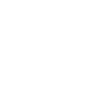 11
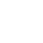 Администрация Туриловского сельского поселения
ДИНАМИКА РАСХОДОВ БЮДЖЕТА ТУРИЛОВСКОГО СЕЛЬСКОГО ПОСЕЛЕНИЯ МИЛЛЕРОВСКОГО РАЙОНА В 2021 – 2022 гг.
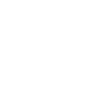 тыс. рублей
103,1%
12
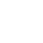 Администрация Туриловского сельского поселения
СТРУКТУРА РАСХОДОВ ПО МУНИЦИПАЛЬНЫМ ПРОГРАММАМ ТУРИЛОВСКОГО СЕЛЬСКОГО ПОСЕЛЕНИЯ В 2022 ГОДУ
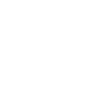 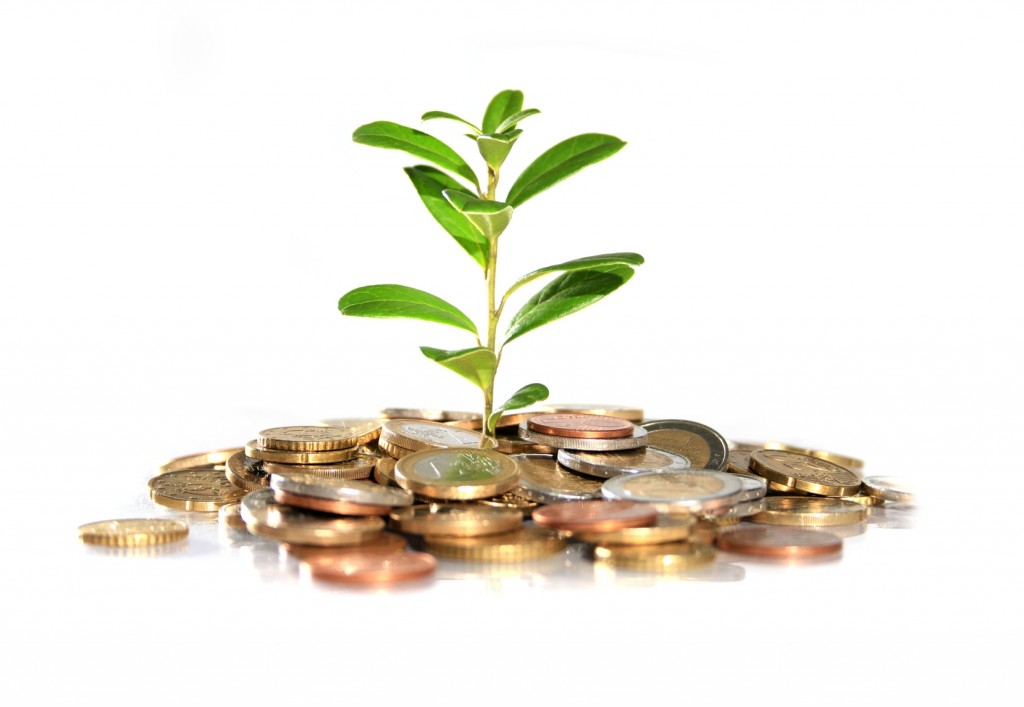 13
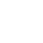 Администрация Туриловского сельского поселения
ОБЪЁМЫ МЕЖБЮДЖЕТНЫХ ТРАНСФЕРТОВ БЮДЖЕТА ТУРИЛОВСКОГО СЕЛЬСКОГО ПОСЕЛЕНИЯ МИЛЛЕРОВСКОГО РАЙОНА В 2021 – 2022 ГОДАХ
тыс. рублей
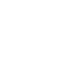 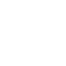 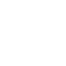 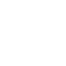 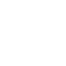 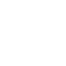 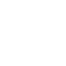 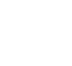 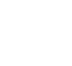 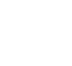 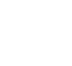 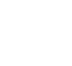 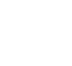 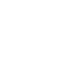